Výzva pro autory
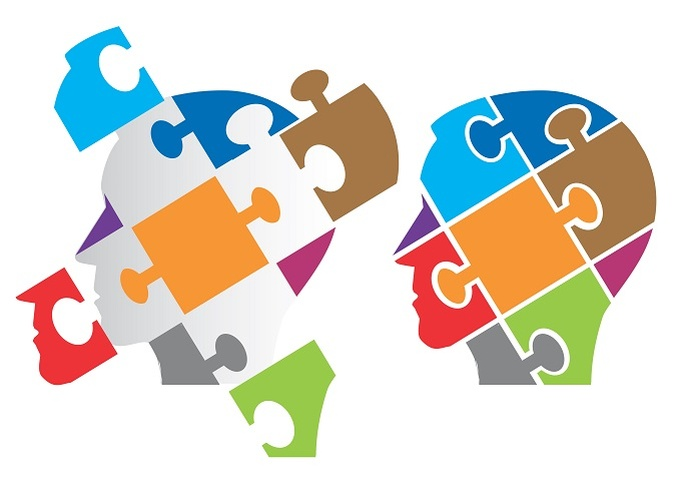 Autoři jsou srdečně zváni k publikování příspěvků pro nadcházející vydání:
ročník 6 / číslo 1 / Duben 2018
Téma monotematického čísla: Každodenní sociální praktiky jako součást stvrzování sociálního řádu v oblasti výchovy a vzdělávání
Duben 2018
Každý jedinec si utváří své vzorce jednání, které realizuje pomocí tzv. sociálních praktik.Sociální praktiky jsou produktem socializace každého jedince. Problematika analýzy každodenních sociálních praktik jako součásti sociálně distribuovaného vědění představuje jeden z důležitých atributů fungování sociálního řádu ve společnosti. Každodenní sociální praktiky se liší napříč různými sociálními skupinami. Fenomén analýzy každodenních sociálních praktik je zajímavé analyzovat v rovině formálního, neformálního i informálního vzdělávání pro různé věkové skupiny. V naší výzvě se chceme zaměřit zejména na specifické sociální skupiny, které určitým způsobem zvýznamňují vlastní (žitou) sociální realitu. Toto zvýznamňování sociální reality chceme vysvětlitz pohledu každodenního vědění členů (specifických) sociálních skupin, jejich vlastních sociálních vzorců nebo interpretací. Vítáme empirické, teoretické i přehledové studie, které se uvedenou problematikou budou zabývat. Zároveň přijímáme tematicky nezaměřené texty k publikování, jenž budou následovat po studiích monotematicky zaměřených.

Důležité termíny:
Příjem abstraktů příspěvků redakcí: 15. září 2017
Přijetí celého znění příspěvků (full-texty): 15. listopad 2017
Publikování příspěvků online: 15. duben 2018
Sociální pedagogika | Social Education 
E: editorsoced@fhs.utb.cz
T: +420 576 038 007
W: www.soced.cz
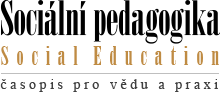 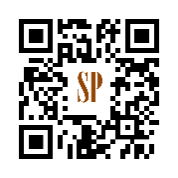